Separating Semantics and Implementation
From a Single Ontologically Sound Conceptual Model to Multiple Physical Schema Languages
Bruce T. Bauman, U.S. DoD
1
Agenda
Motivation
Challenge
OntoUML
Compiling
RDFS
XSD
SQL
Summary
Further Work
Conclusion
2
Model Types
Perspective
Physical
Conceptual
Logical
Optimized Physical
Greater Reuse
Fewer Models
Enterprise
Greater Detail
Reflects Semantics
Greater Complexity
Project
System
Representation
Neutral
Technology
Specific
Product
Specific
Implementation
3
[Speaker Notes: Traditional Data modeling starts in the Technology Specific Column.
Typical project practice in my organization is to jump straight to physical design.
Greater Complexity:
 In order to support reuse two mechanisms that are often used to simplify a model cannot be used.
(Physical Optimization) If implementation narrowed to one technology, details that cannot be implemented in that technology are often omitted.
(Semantic Optimization)  The full representation of the semantics of some concepts (e.g. material relationships) can be complex.  As its likely that only a part of the full representation will be used in implementation, the other aspects of it are almost always omitted.  After all we are creating models, and for models to be useful the detail they choose to omit is very important.]
Model Types - Languages
Perspective
Physical
Conceptual
Logical
Optimized Physical
OntoUML
Enterprise
OntoUML with limited encoding annotations
Project
Full use of encoding annotations
System
Technology specific tooling
Neutral
Technology
Product
Implementation
4
[Speaker Notes: Limited Encoding Annotations are skip and absorb.]
Why existing languages don’t cut it
Languages pitched at analysis and design (e.g., UML, ERD)
Optimized for design targeting specific technologies
Don’t have a well defined semantic mapping
Implementation languages (e.g., XML Schema, DDL, OWL, RDFS)
Clearly they have made implementation trades.
Natural Language
Not precise enough.
5
[Speaker Notes: So a natural question, is why use a new relatively unknown, unsupported modeling language.  The short answer is that non of the existing modeling languages meet our requirements.  The most important area in which they fail is that they are all design / implementation languages. Their constructs don’t have well defined semantic meanings leading to construct variability (i.e. different modeling constructs can be used to represent the same semantic).

Well, how about natural language.  At the conceptual layer effective use of natural language is essential.  After all the target for that model is a human.  Only natural language has the expression and nuance to reflect a domain’s semantics.  As such, its importance can not be understated, and the lack of attention to it in many projects is telling.  That aside, natural language alone doesn’t meet the requirements of precision and semi-automatic translation to machine languages.

So if your not going to use a mainstream modeling language, you’re left with some very difficult problems.

Your not going to find tool support.
If you’re not using a design language, how do you know you have a good / sound model?]
Unified Foundational Ontology (UFO)
Created by Giancarlo Guizzardi
For Conceptual / Analysis modeling
Ontologically Based
UML class diagram notation
6
[Speaker Notes: Based on current research, papers make numerous citations to existing ontologies, as well as papers in other disciplines including cognitive psychology, neuroscience etc.

It is NOT being put forward as the only appropriate modeling language to meet the requirements.  What is being put forward is the following:

We need an appropriate modeling language for analysis, and stop trying to appropriated languages well designed for other purposes.  This language is a good starting point.]
Our subset of OntoUML
Classes
<<kind>> <<category>>
 <<role>> <<roleCategory>> 
<<dependent>> <<associative>>
<<event>>
Associations
<<non-dependency>> <<dependency>>
<<composition>> <<aggregation>> (merelogical relations)
Attributes
Datatypes
<<primitive>> <<domain>>3 <<enumeration>>
<<structure>> <<union>>3
7
Classes
8
[Speaker Notes: Meta-Properties 

Basically the onto-clean distinctions]
The finished product
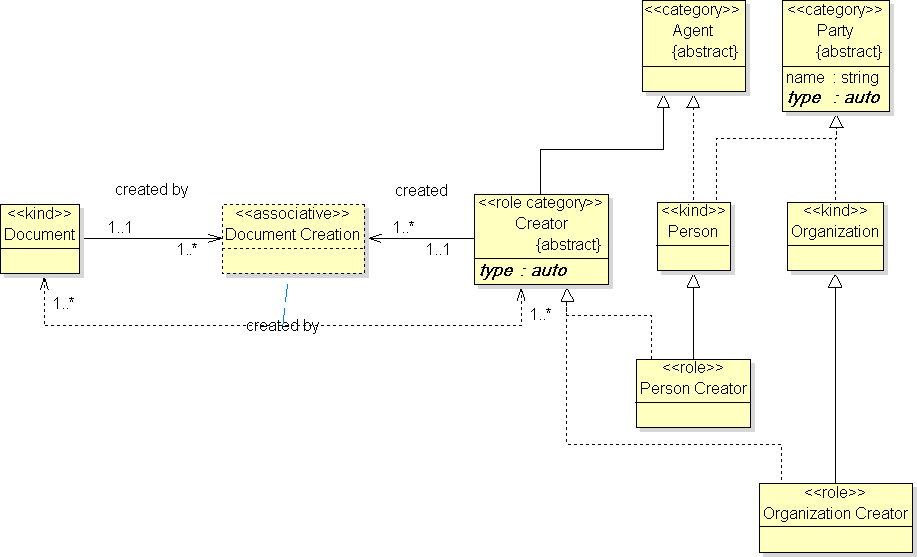 9
XSD – key assignment
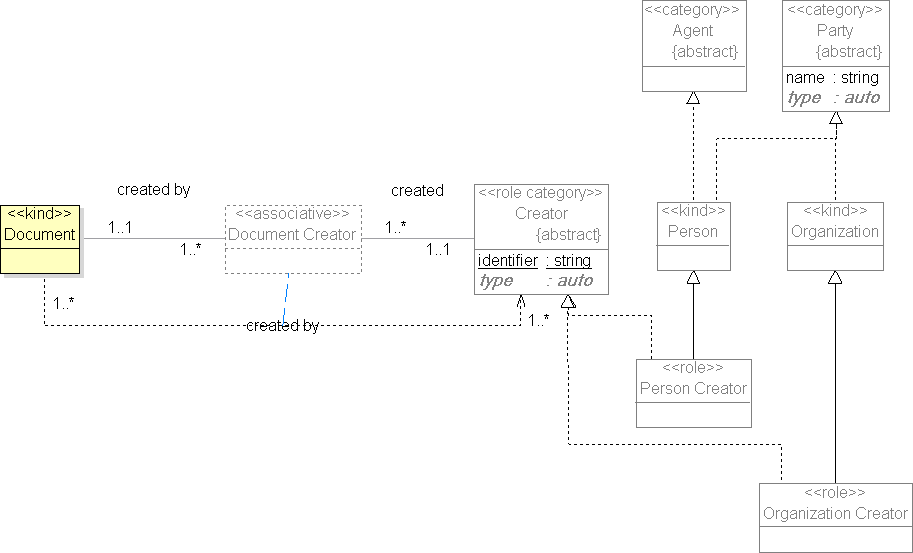 10
[Speaker Notes: Anything can be given a key in a physical model, the question is what is the best place.]
Association Encoding - embed
<Source>
  <Id>Value</Id>
  <Attrib>Value</Attrib>
  <Target>
    <Id>Value</Id>
    <Attrib>Value</Attrib>
  </Target>
</Source>
A
Target
Source
B
association
id     :  string
attrib    :  integer
id     :  string
attrib    :  integer
1..*
1..*
11
Association Encoding - reference
<Source>
  <Target>
    <Id>FK Value</Id>
  </Target>
</Source>
A
Target
Source
B
association
id     :  string
attrib    :  integer
id     :  string
attrib    :  integer
1..*
1..*
12
Association Encoding - link
<Source>
<Target href=“”/>
</Source>
A
Target
Source
B
association
id     :  string
attrib    :  integer
id     :  string
attrib    :  integer
1..*
1..*
13
Association Encoding - parts
<Source>
  <Target>FK Value</Target>
</Source>
A
Target
Source
B
association
id     :  string
attrib    :  integer
id     :  string
attrib    :  integer
1..*
1..*
14
Association Encoding - parts
<Source>
<Association>
    <Target>
      <Id>FK Value</Id>
    </Target>
  </Association>
</Source>
A
Target
Source
B
association
id     :  string
attrib    :  integer
id     :  string
attrib    :  integer
1..*
1..*
15
Association Encoding - parts
<Association>
  <Source>FK Value</Source>
  <Target>FK Value</Target>
</Association>
A
Target
Source
B
association
id     :  string
attrib    :  integer
id     :  string
attrib    :  integer
1..*
1..*
16
Successes / Observations
It actually does work
Used on many projects
Model reuse is occurring
Encoding rules are sufficient however new encoding patterns are still being discovered
Projects select very different encodings
17
[Speaker Notes: Four Projects

Two encoded exactly the same domain in two entirely different ways.
One created a schema that constraint documents that were also compliant with the GML schema.

Projects select very different encodings with the one common denominator, they make heavy use of skip and collapse operations.]
Challenges
Hard but not too hard
Physical Model Duality (encoding can seem like magic) 
Tools
Really Hard
Talent
Culture
Things to consider
Return on Investment
18
[Speaker Notes: A physical model is pulled in to often contradictory directions.  Does it firstly reflect its semantic origin, and only secondarily the data structures it will generate, or is it the opposite, or is there some happy middle ground?

Talent

ROI]
Future Work
Better visualization
Change management
Continue to improve documentation
Prototype other implementations
Explore semi-automatic translation
19
Questions
Bruce Bauman
Senior System Architect
U.S. Department of Defense

btbauma@gmail.com
20